Elektroinstallasjoner i Skjåkhallen
Alle steder der det er systemhimling, med unntak av Opplæringsbasseng og i toalettbåsene
Toalettbåser
Gangarealer og trappeoppganger uten systemhimling
Svømmehallene
Utelamper
Nedhengt lampe over kafébord
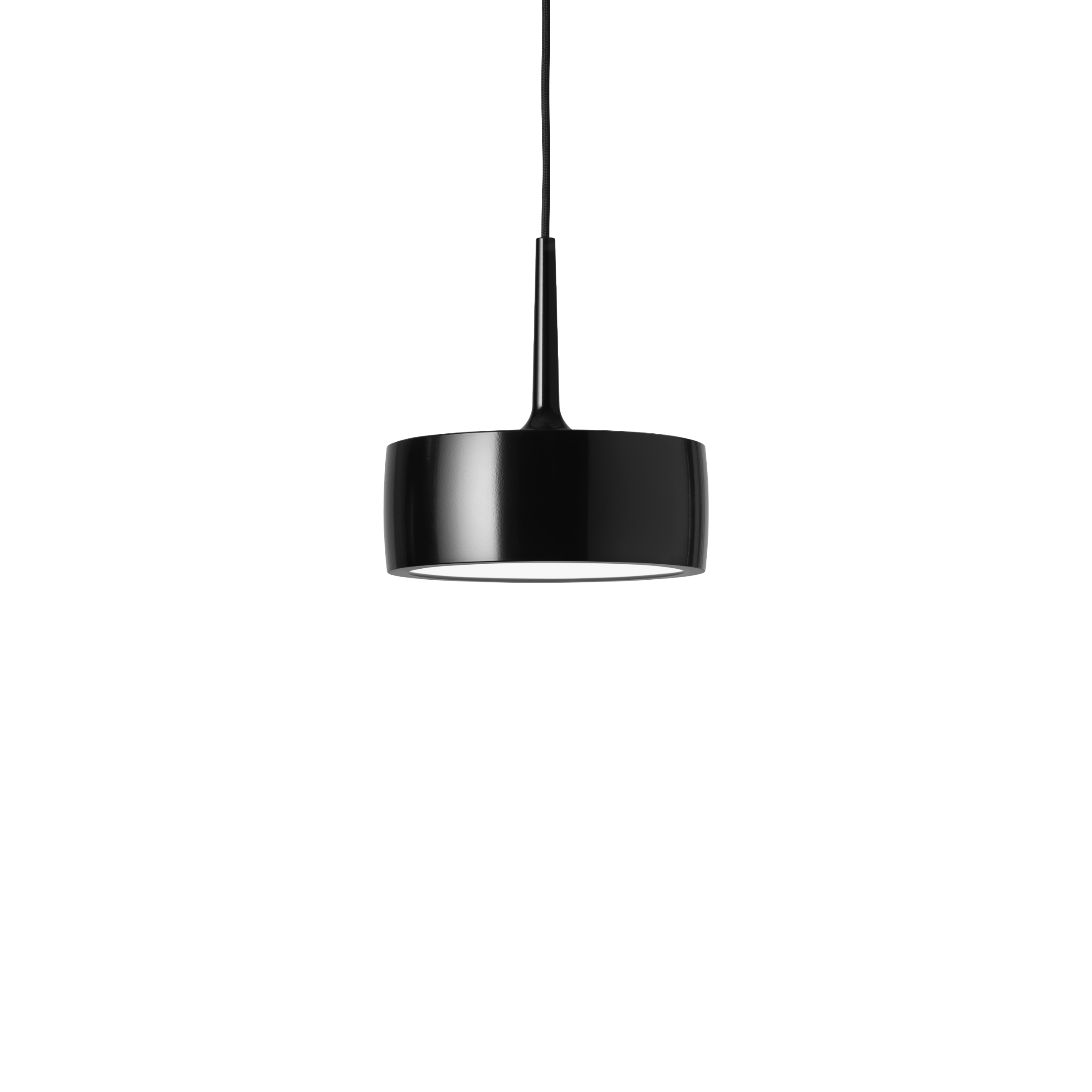 Ur-anlegg, montert i garderober, Kafé, svømmehaller og i gang
Second timer i Svømmehall 25M
Solcelleanlegg montert på flattak og nytt tak
Høyttalere i Opplæringsbasseng